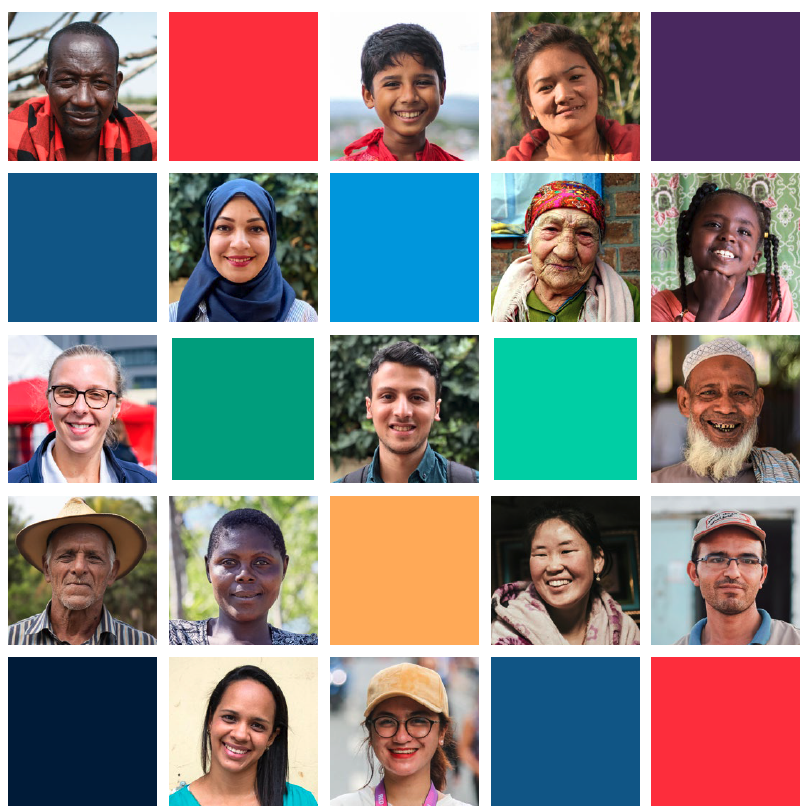 CEA Peer-Learning Webinar #5CEA in CVA:
Cashing in on Community Feedback
Running Order
Introduction and Welcomes

IFRC / Montenegro Red Cross Presentations

Q+A

Feedback Survey + AoB
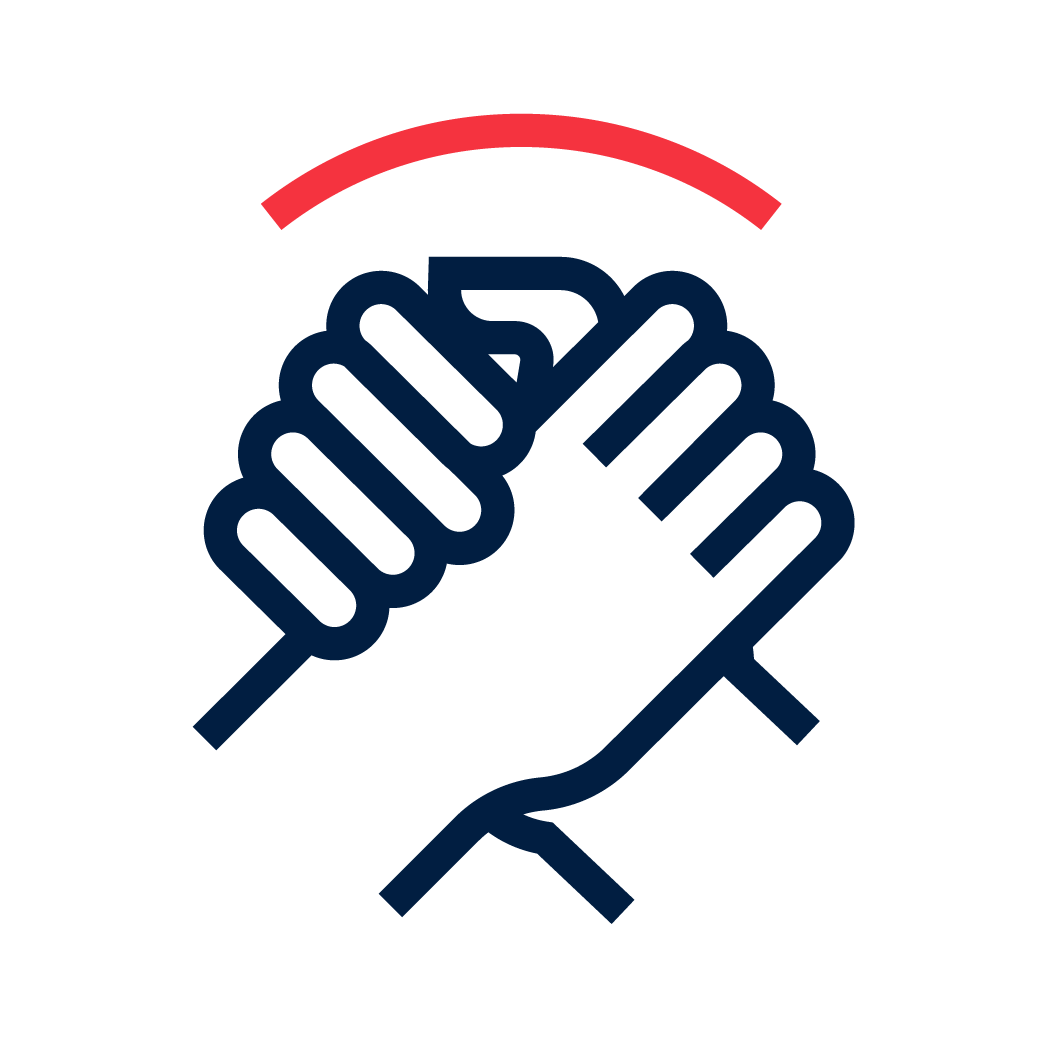 Lessons Learned on 
Community Engagement and Accountability in CVA

Region of Europe

Fatmanur Bakkalbasi
[Speaker Notes: SERVET & MONICA]
Overview
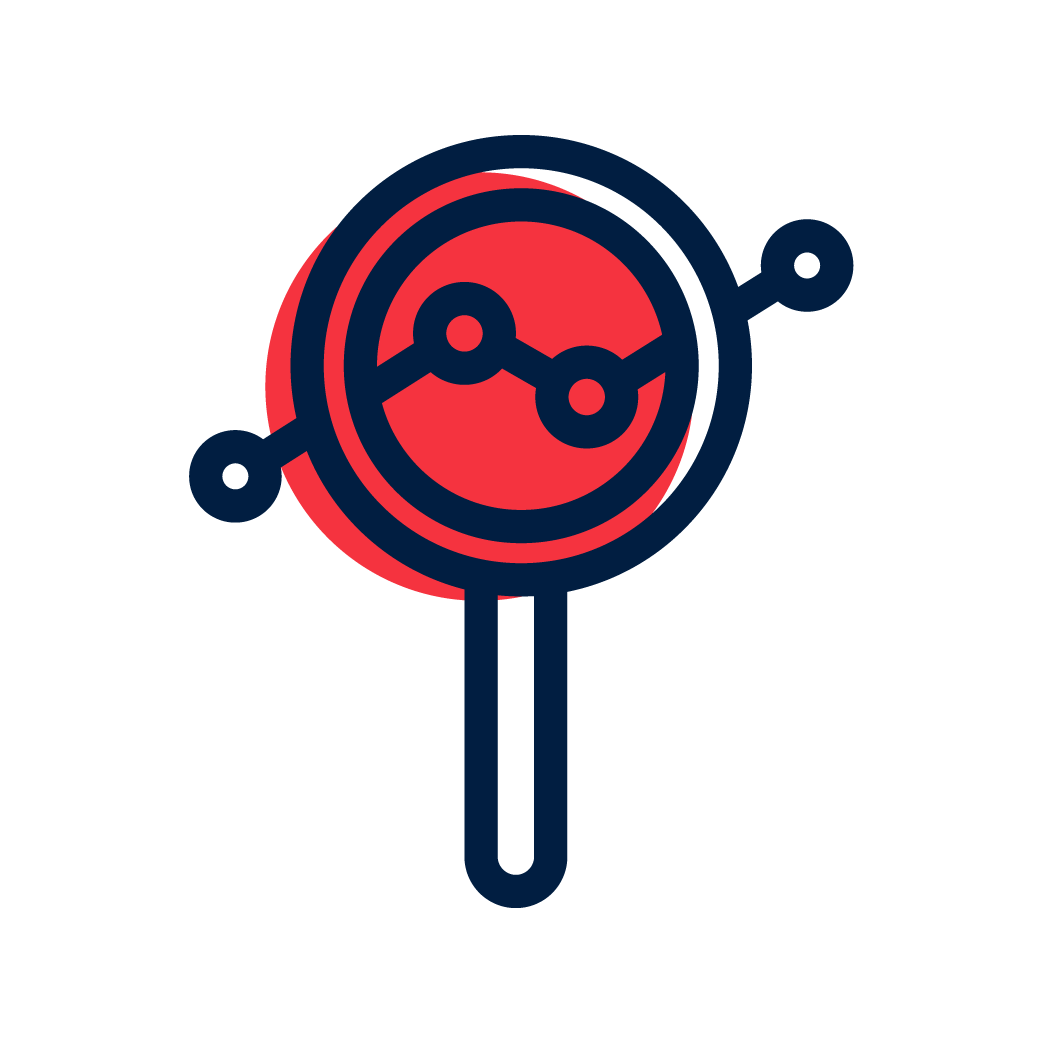 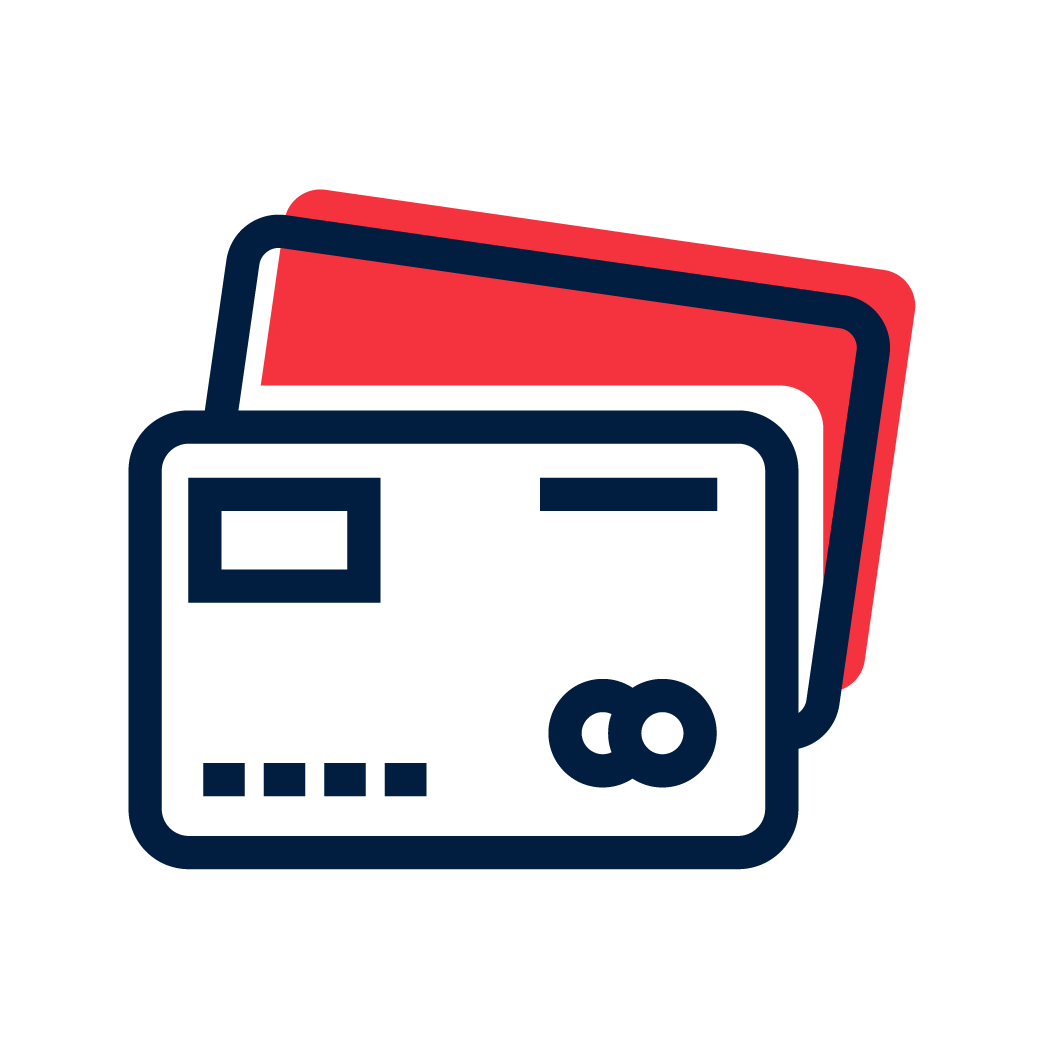 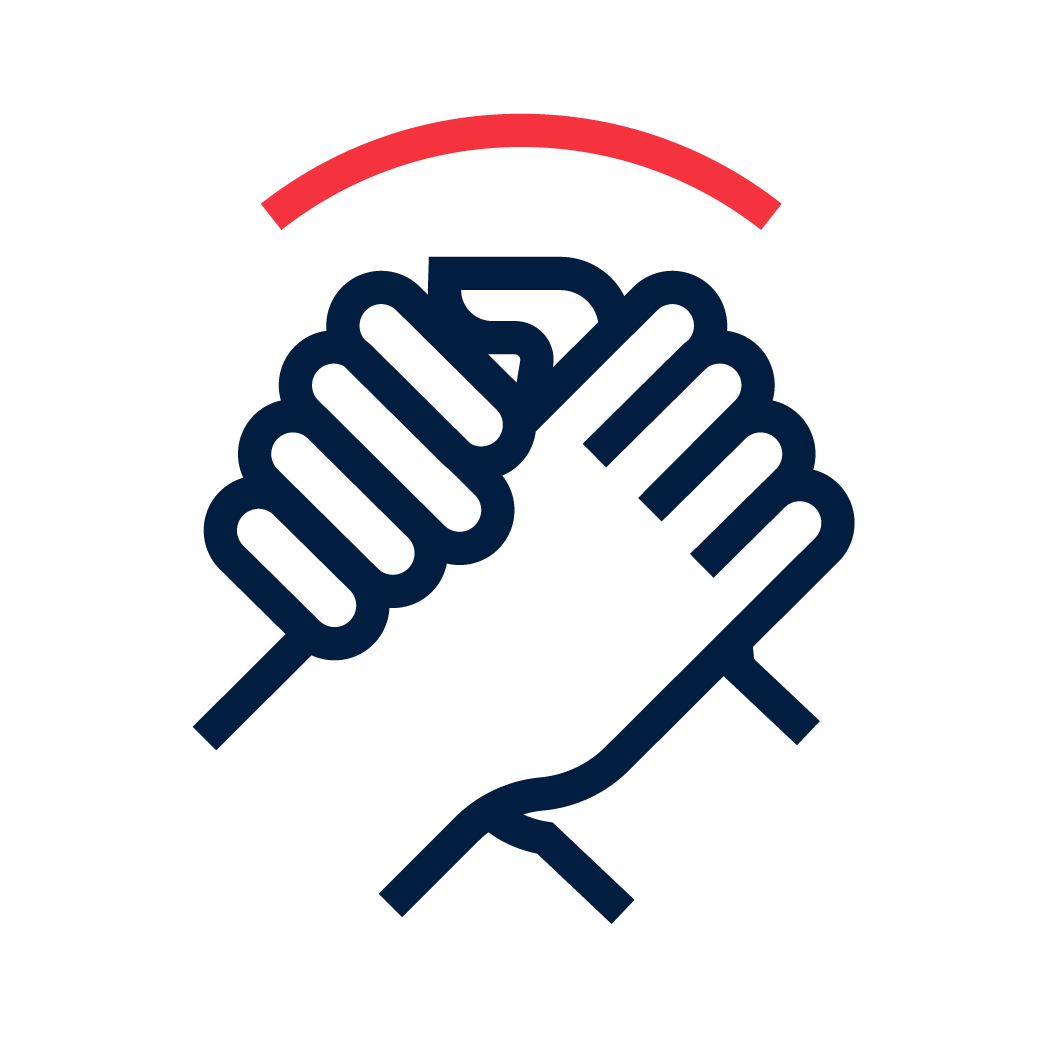 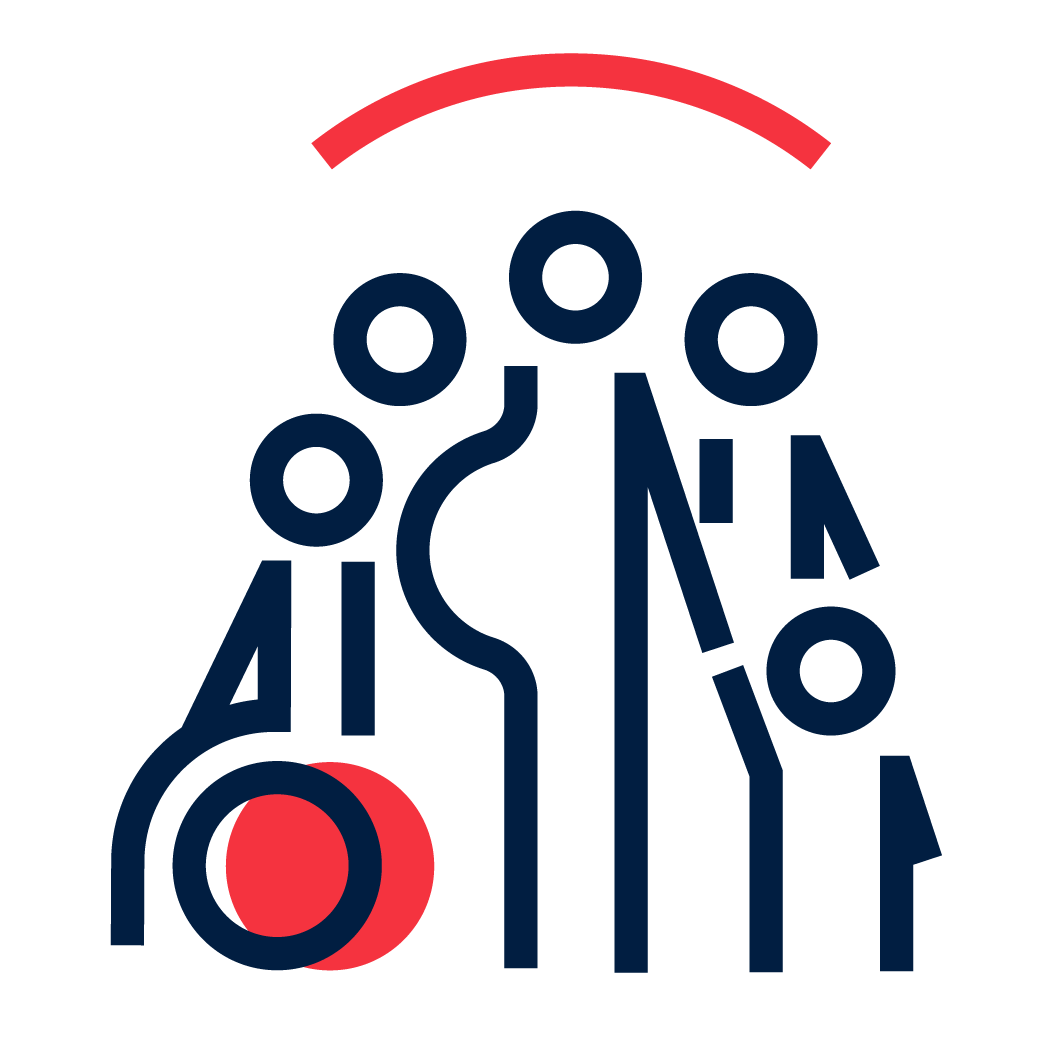 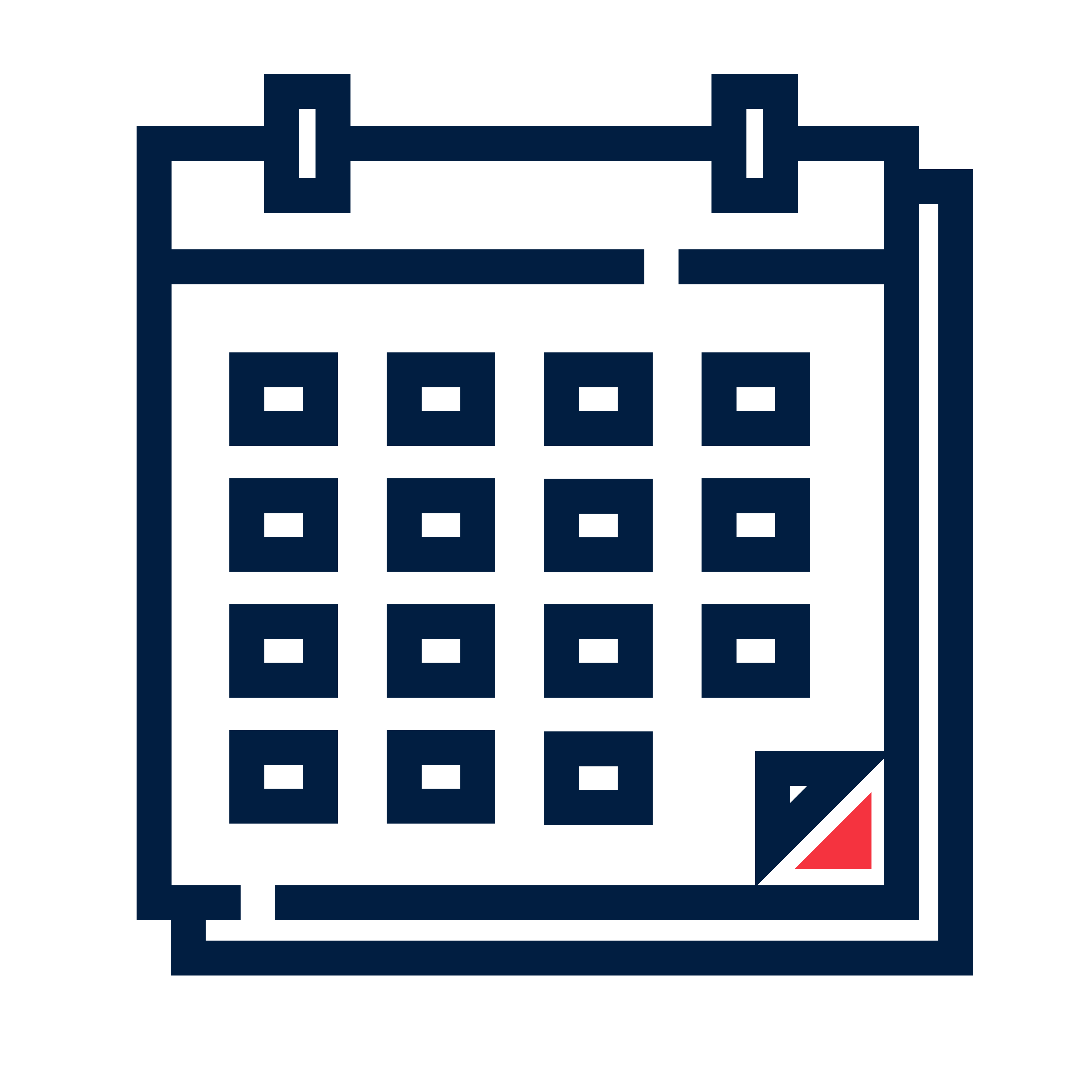 Analyze the assessment- FGDs/ feedback data
Discuss the criteria
Implementation/Monitoring
Aim
Evaluation/Learning
Planning
Assessment
Contextual analysis
Needs Assessments
Secondary data review
Relevant 
Accountable
Participatory
Transparent
community centered
Satisfaction surveys
Lessons Learned Workshops
Share information
Collect/register and analyze feedback
PDMs including FGDs
Overview
Information dissemination tools in different languages
Call Centers/
Helpdesks for feedback
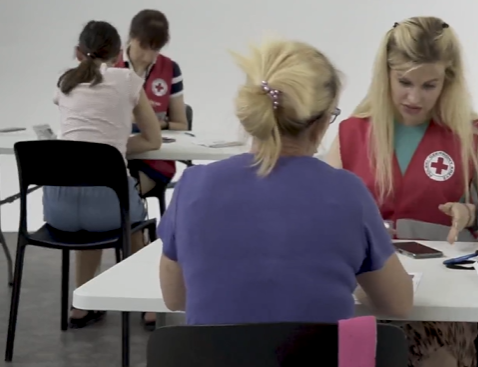 Needs assessments to understand community's context, needs, satisfaction
Support for registration, face to face info dissemination
Leaflets, posters, brochures explaining how to register and criteria
Experience & Achievements
CVA paved the way for CEA
Introducing CEA through CVA
CEA capacity building with CVA
Good cooperation and synergy


Effective feedback systems
Call centers collecting/ registering feedback 
Importance of collecting feedback for NS
Coding framework


Disseminating information, support reaching target
Cooperation between differentdepartments/stakeholders
Creating various materials and reaching people with clear information
Transparency
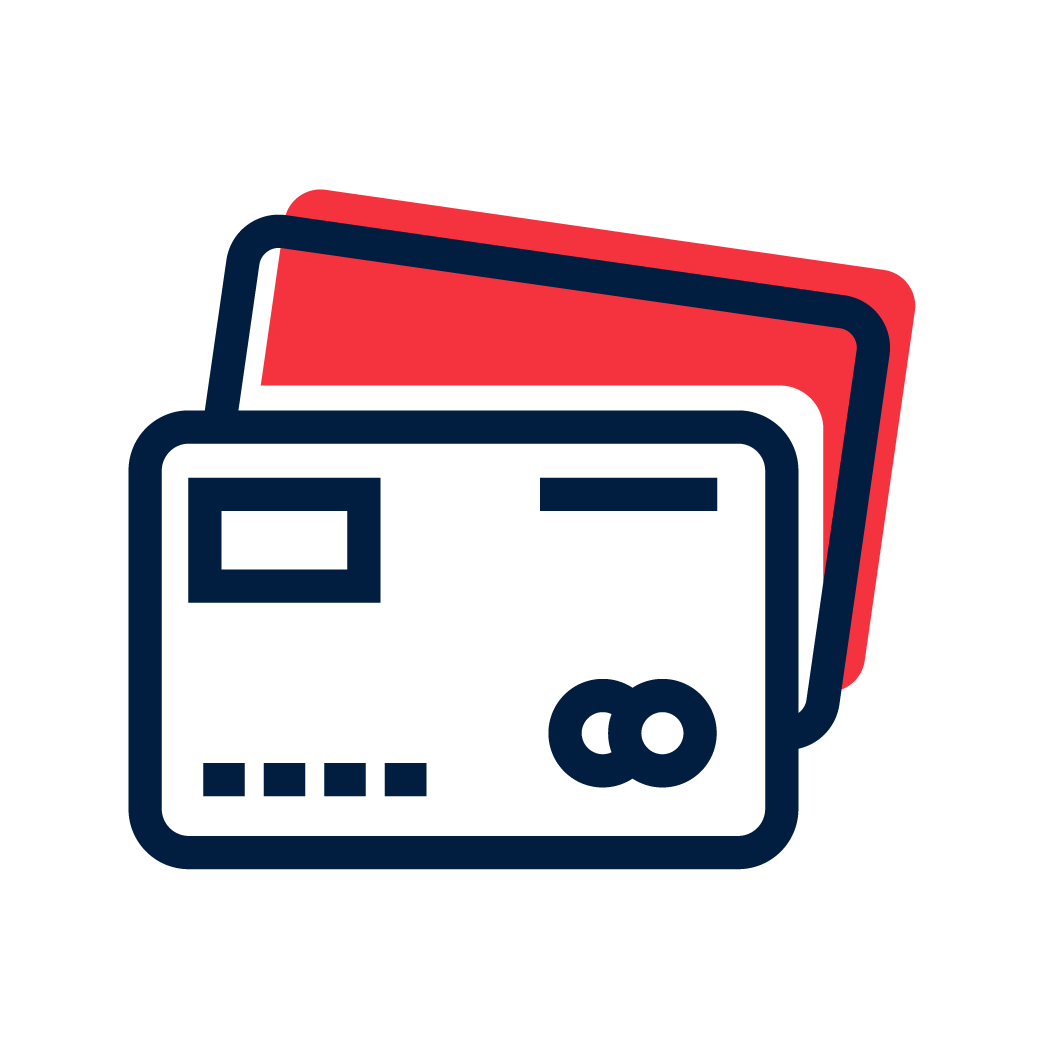 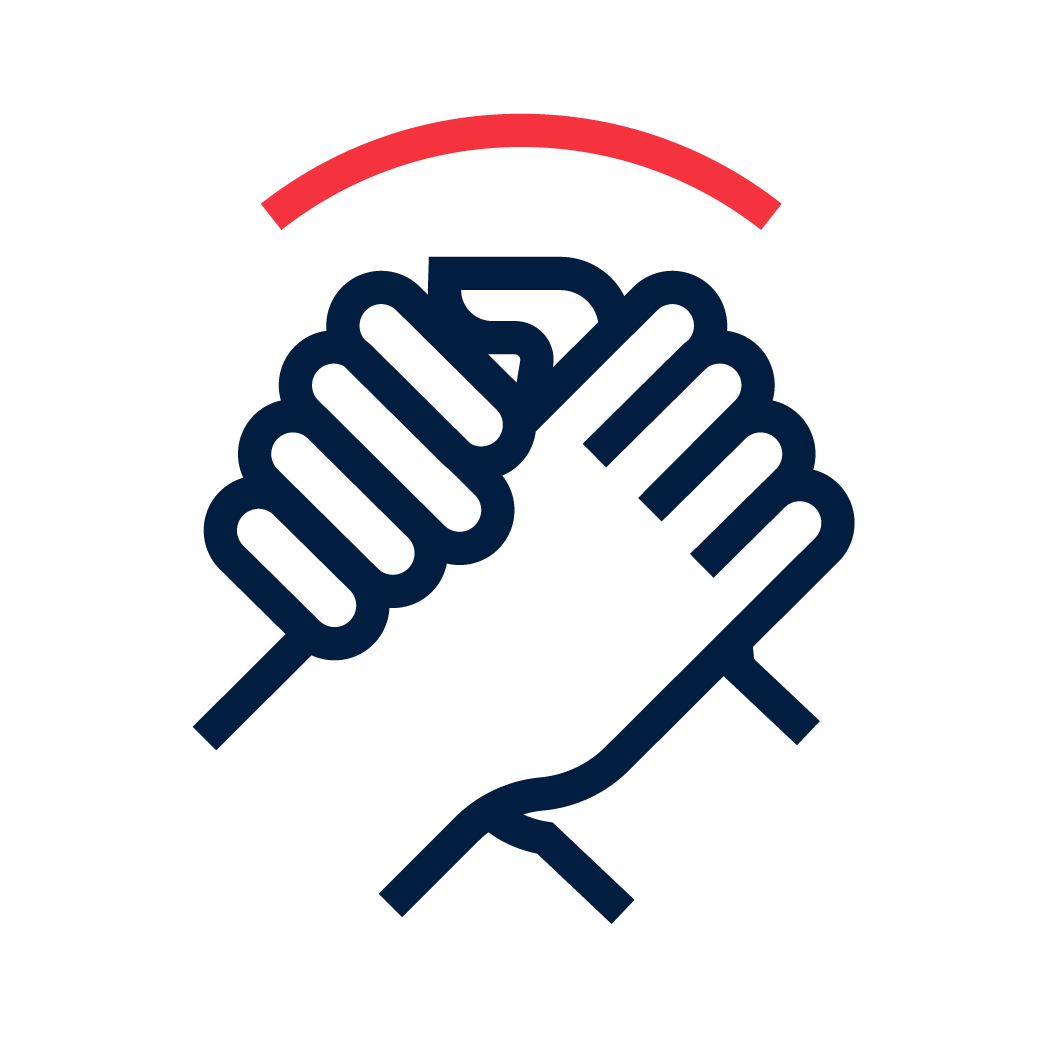 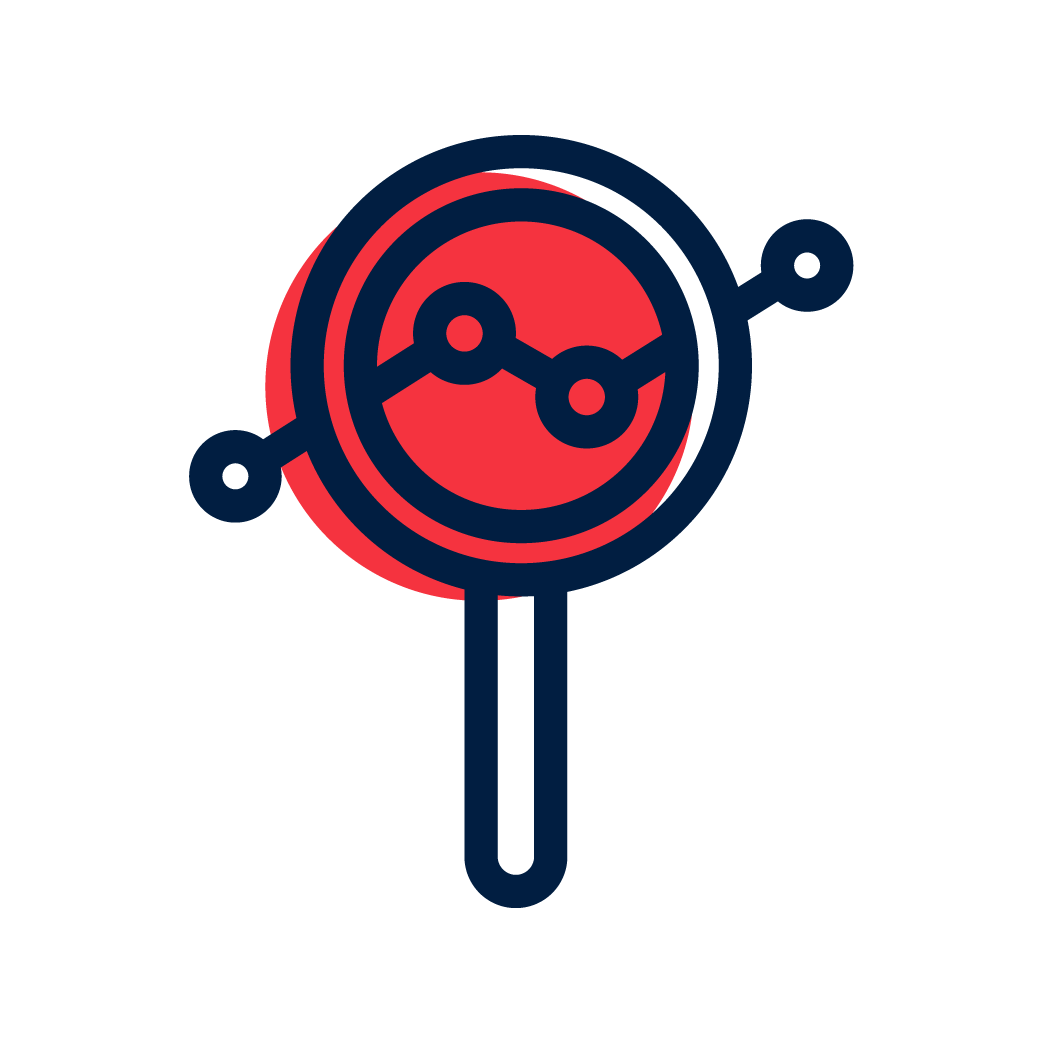 Experience & Achievements
4.   Immediate response and shaping the future programs
Feedback, monitoring's, FGDs, social media scrapings 
Live monitoring of the program through feedback
Feeding the program through community insights



Hiring people from affected community
Most of the call center staff are people displaced from Ukraine


Digitalization
Diversity in Digital and Traditional Systems
Structured feedback
Introducing new way of working to NSs
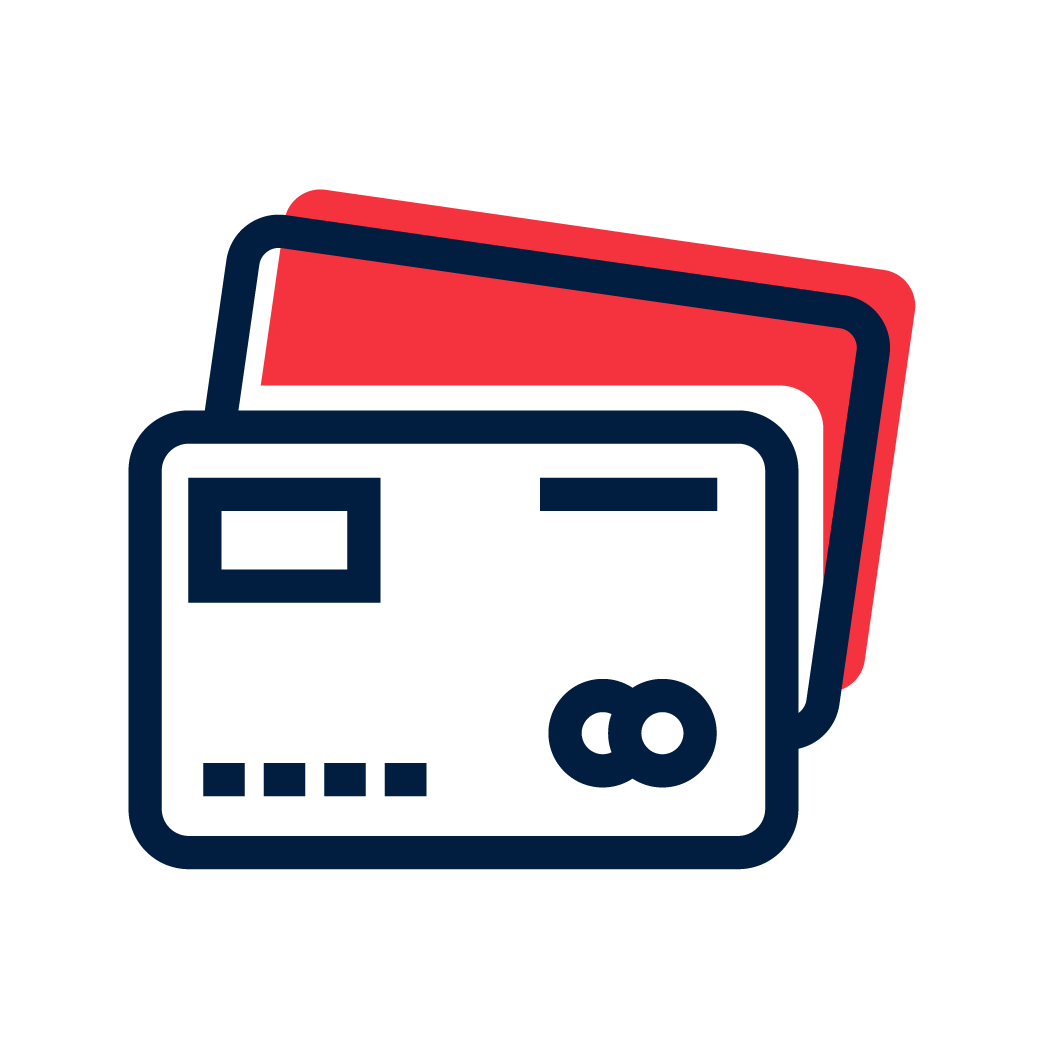 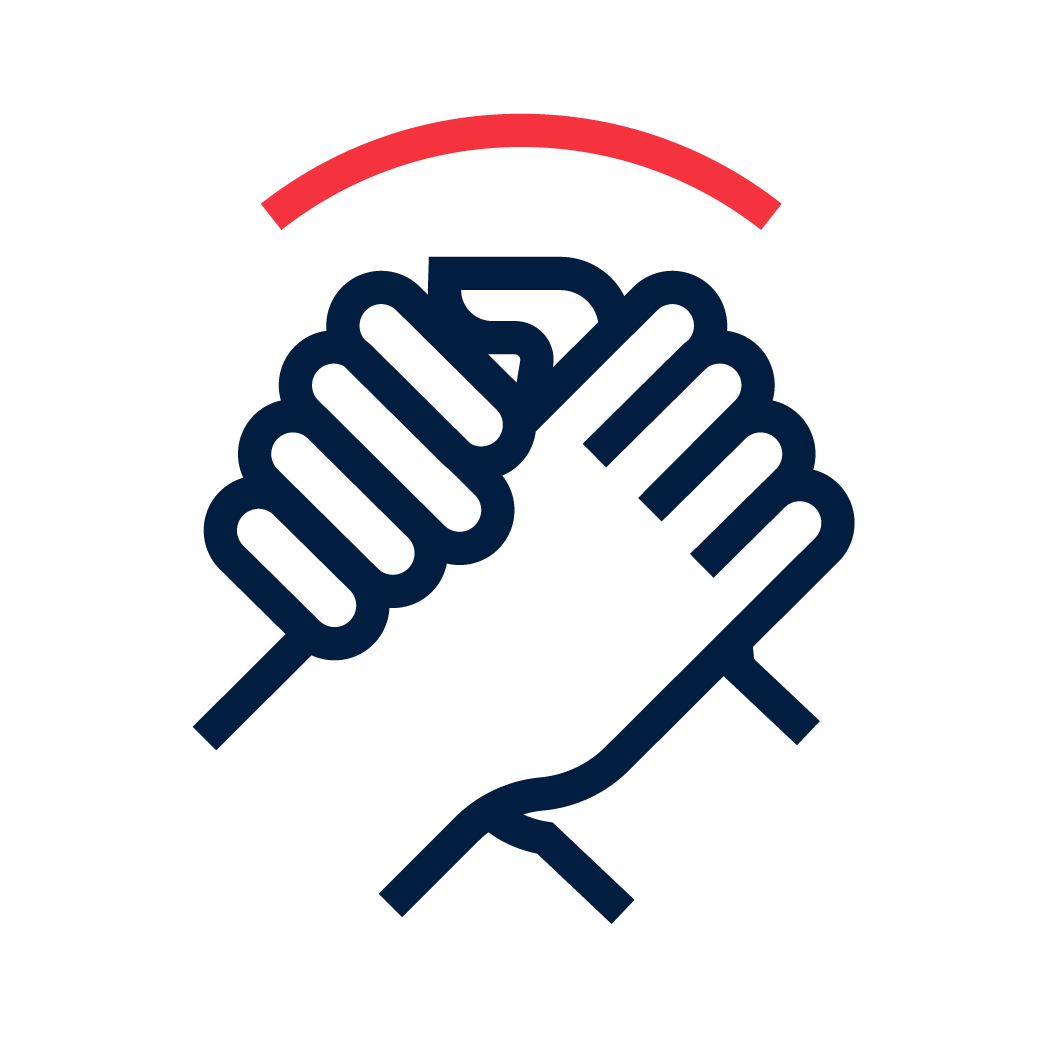 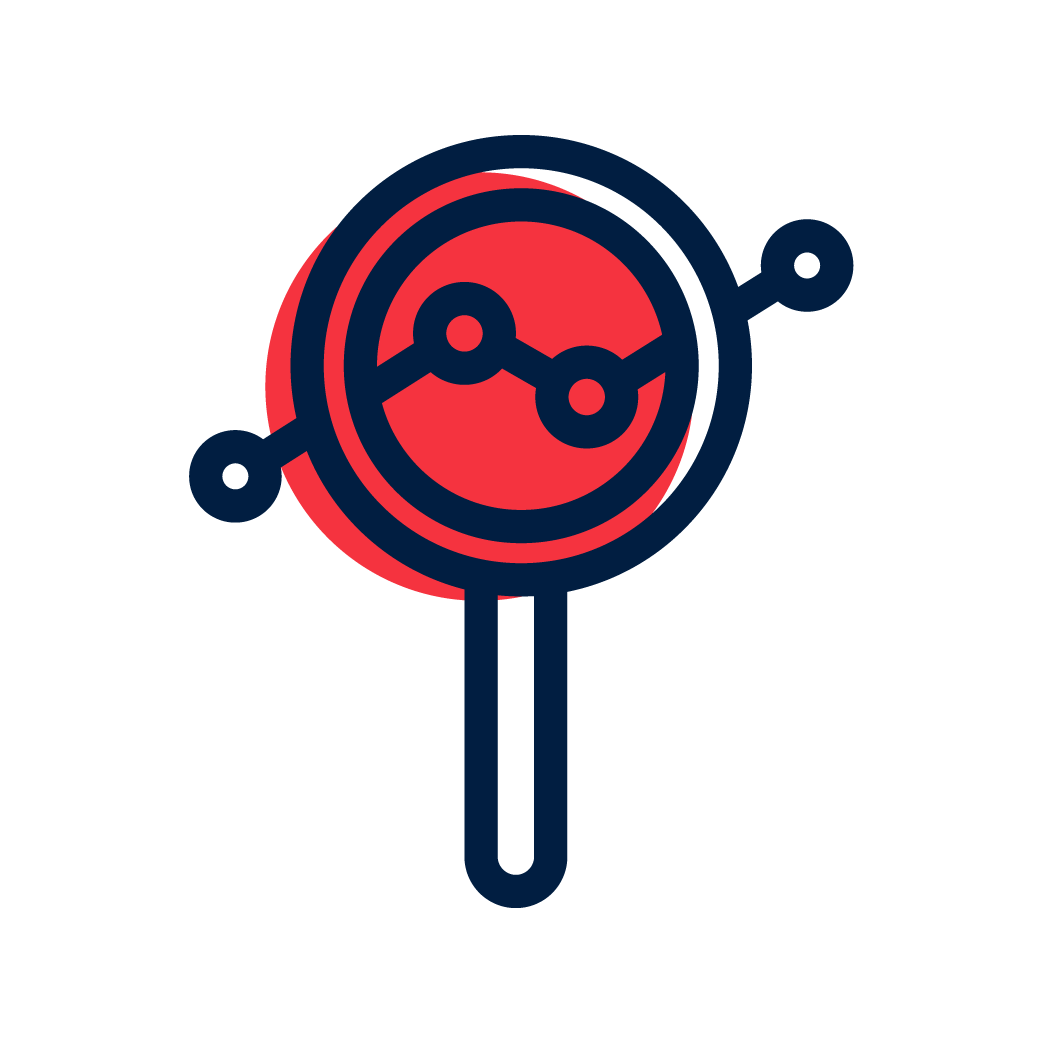 Experience & Achievements
Regional CEA Dashboard data for 11 countries
Regional PDM Dashboard data for 10 countries
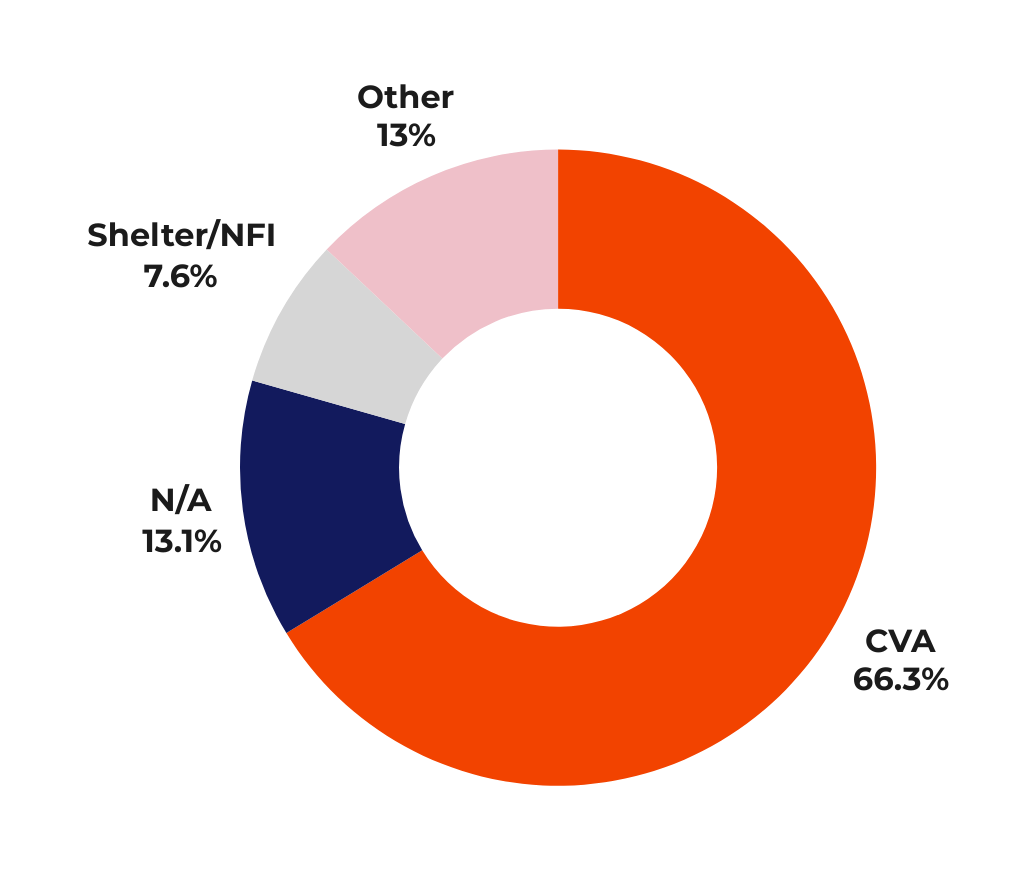 %95 of the service receivers were satisfied with the information shared
37.90K
% of the people know how to ask questions or complaints to Red Cross?
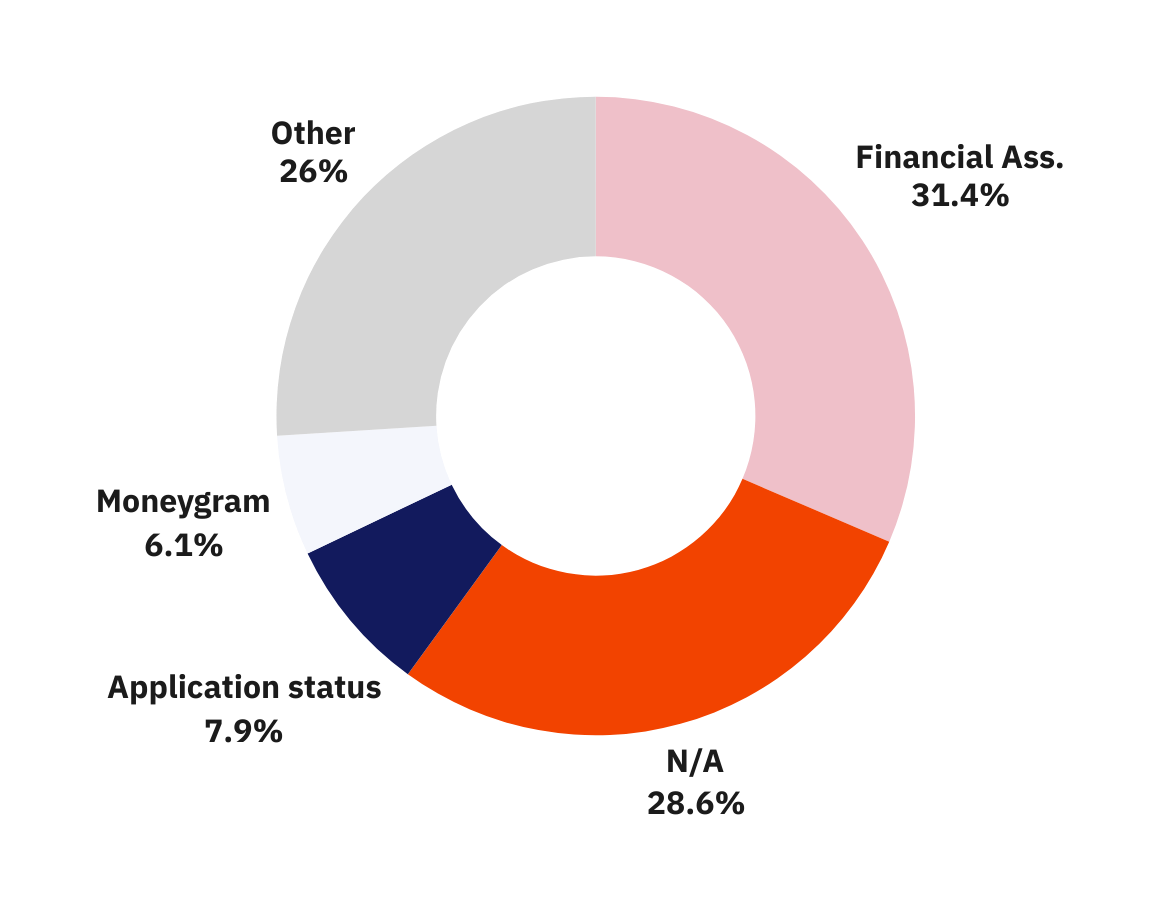 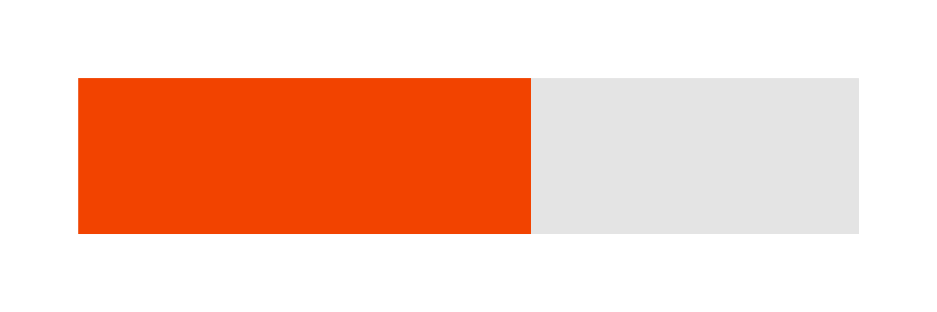 %42
%58
Don’t know
Know
25.19K
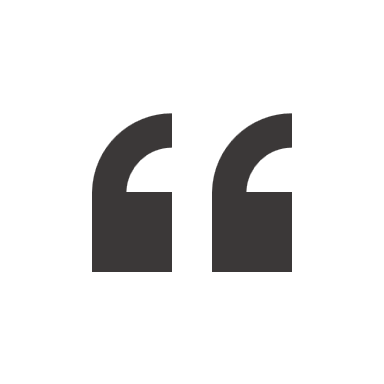 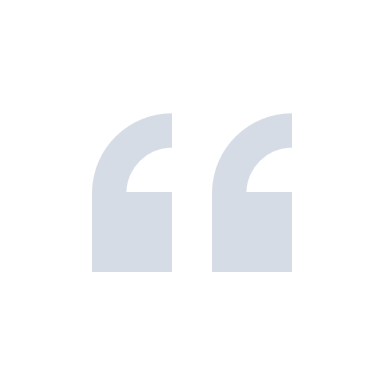 Leaflets and info sessions reinforced the message, and as a result, NSM saw around a 20% increase in applications from those who hadn't applied initially.
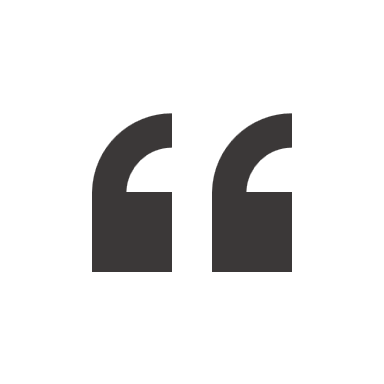 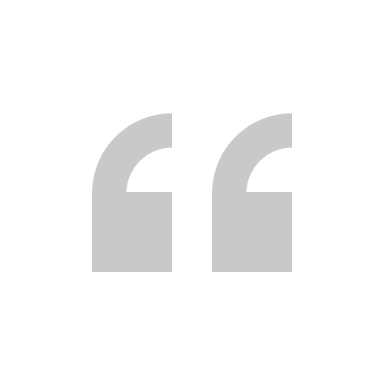 [Speaker Notes: PDM: https://app.powerbi.com/groups/me/reports/5f052788-dabf-44ca-b744-c6dbf87aa379/ReportSectionb1f52af9d501f6abc891?ctid=a2b53be5-734e-4e6c-ab0d-d184f60fd917&experience=power-bi

CEA: https://app.powerbi.com/view?r=eyJrIjoiNWE3MTZhODEtMmNmZC00NzczLWJiOTctOWIxZmIxMWFlYmUwIiwidCI6ImQzYWI5NzkwLTZhZTItNGJkOC1hYTVlLTAyODY0NDgzZTdjNyIsImMiOjh9]
Challenges & Limitations
1. Assessments and context analysis
Lack if early engagement
Limited time, budget, 
donor requests 

2. Participatory, community centered program design
Lack of flexibility in planning (donor/ government led)
Not agreeing on selection criteria with community
Government led programs

3. Limited information dissemination
Political Sensitivity
Reaching the same community

4. Acting on feedback data
Project limitations
Not registering or analyzing the feedback data

5. Language Barriers
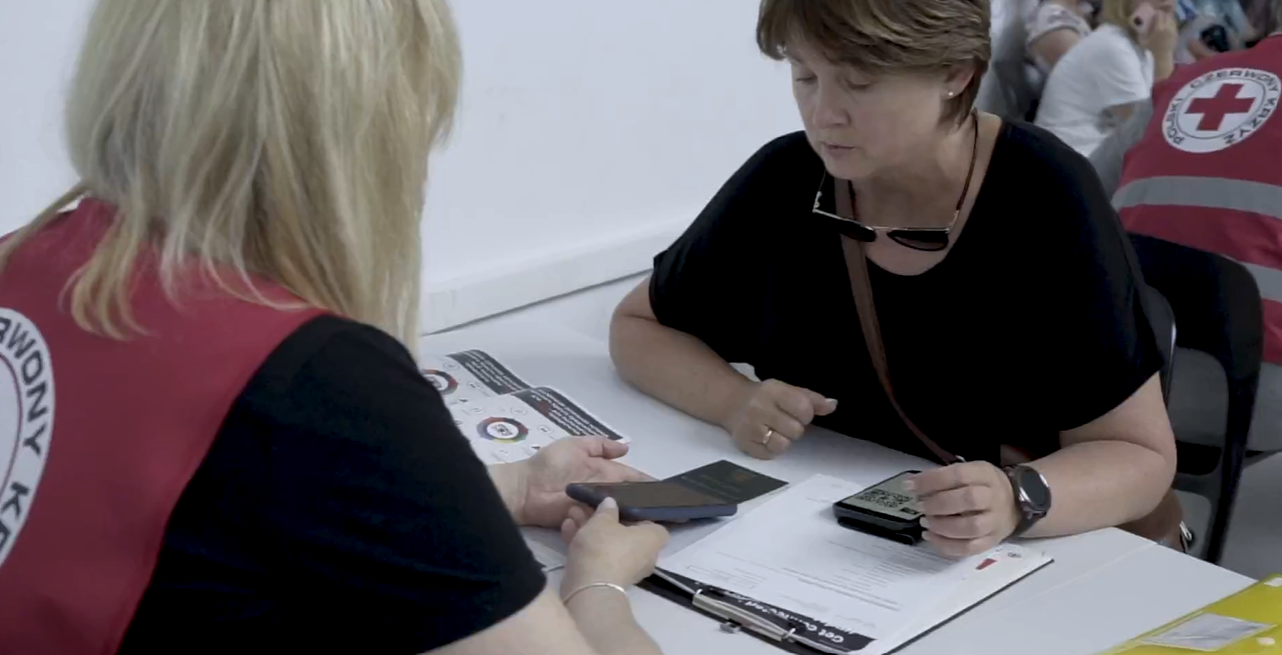 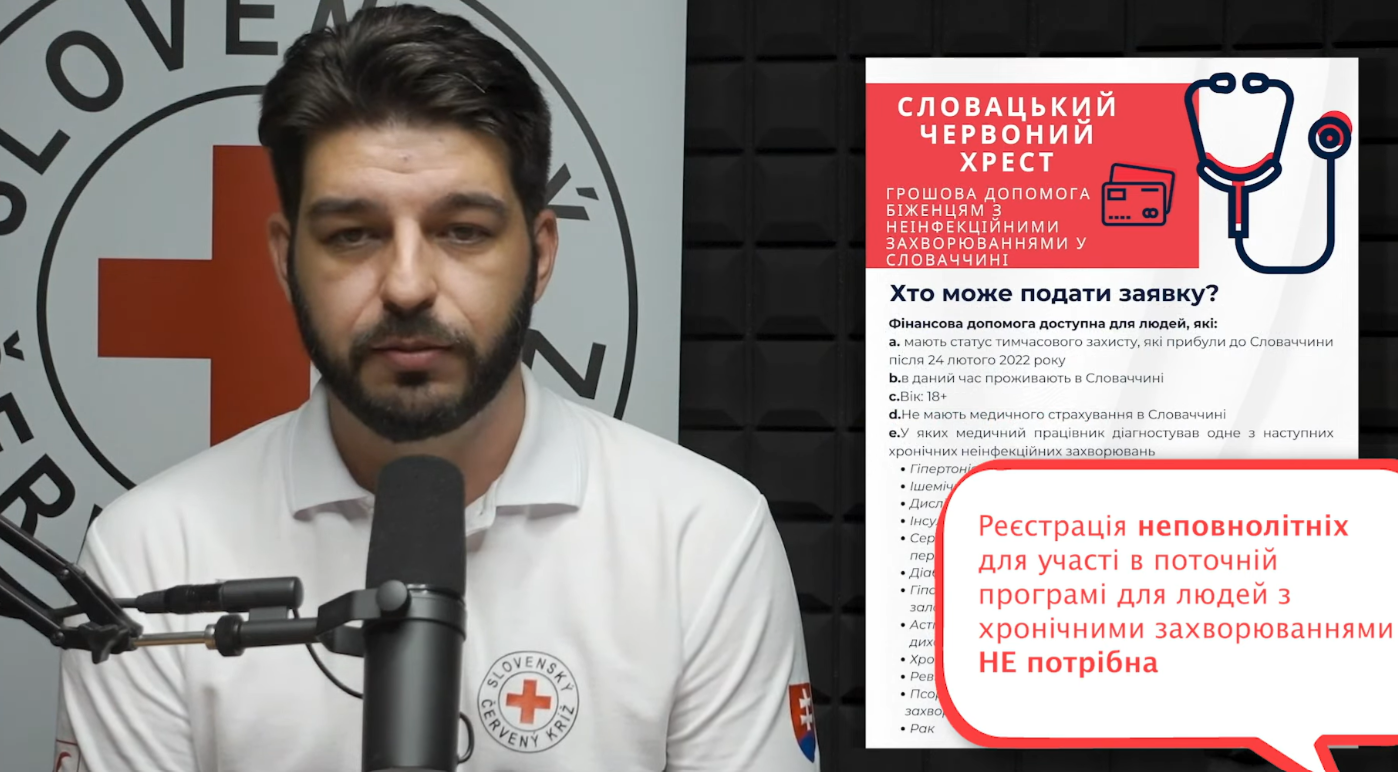 [Speaker Notes: Lack of human interaction
More then one hats of program team
Managing sensitive information
Lack of understanding of CEA]
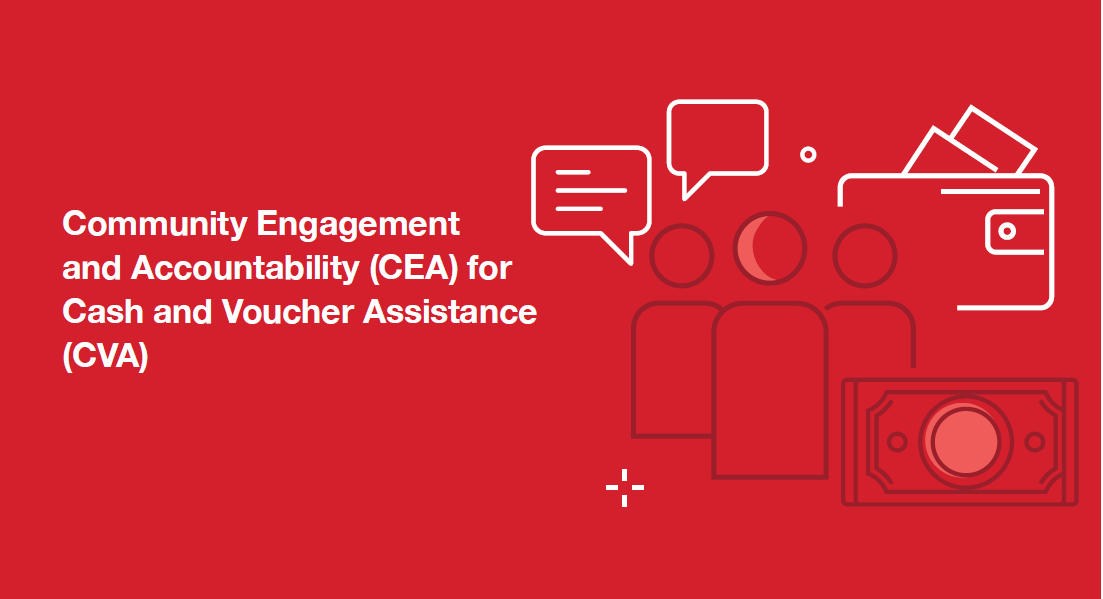 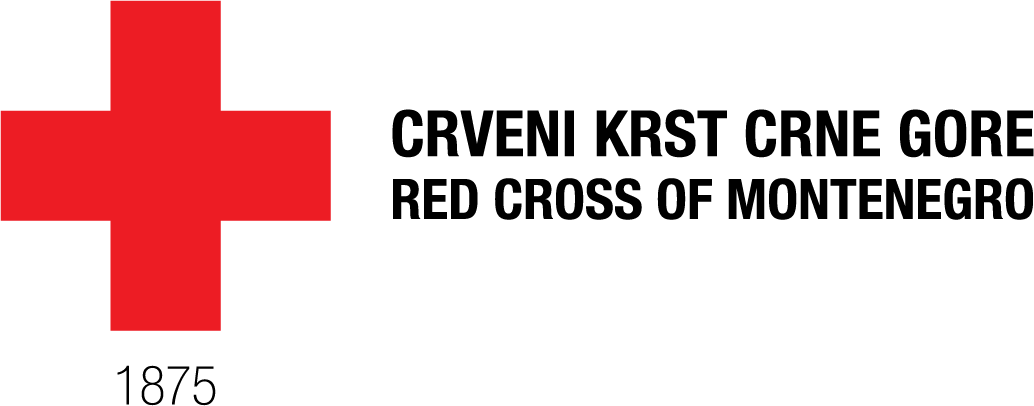 Mina Popović 
PGI/CEA focal point
Red Cross of Montenegro
CEA and why it must be integrated in CVA
CVA is an empowering mode of assistance – it can help to put decision making power in the hands of communities, so that they can recover from crisis with dignity
Only possible when we ensure the participation and engagement of communities throughout the programme cycle
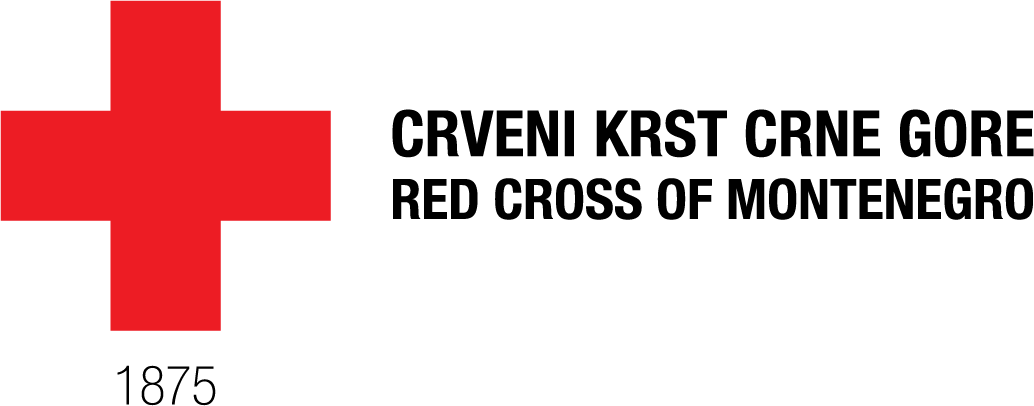 ESPO CRM and Red Rose
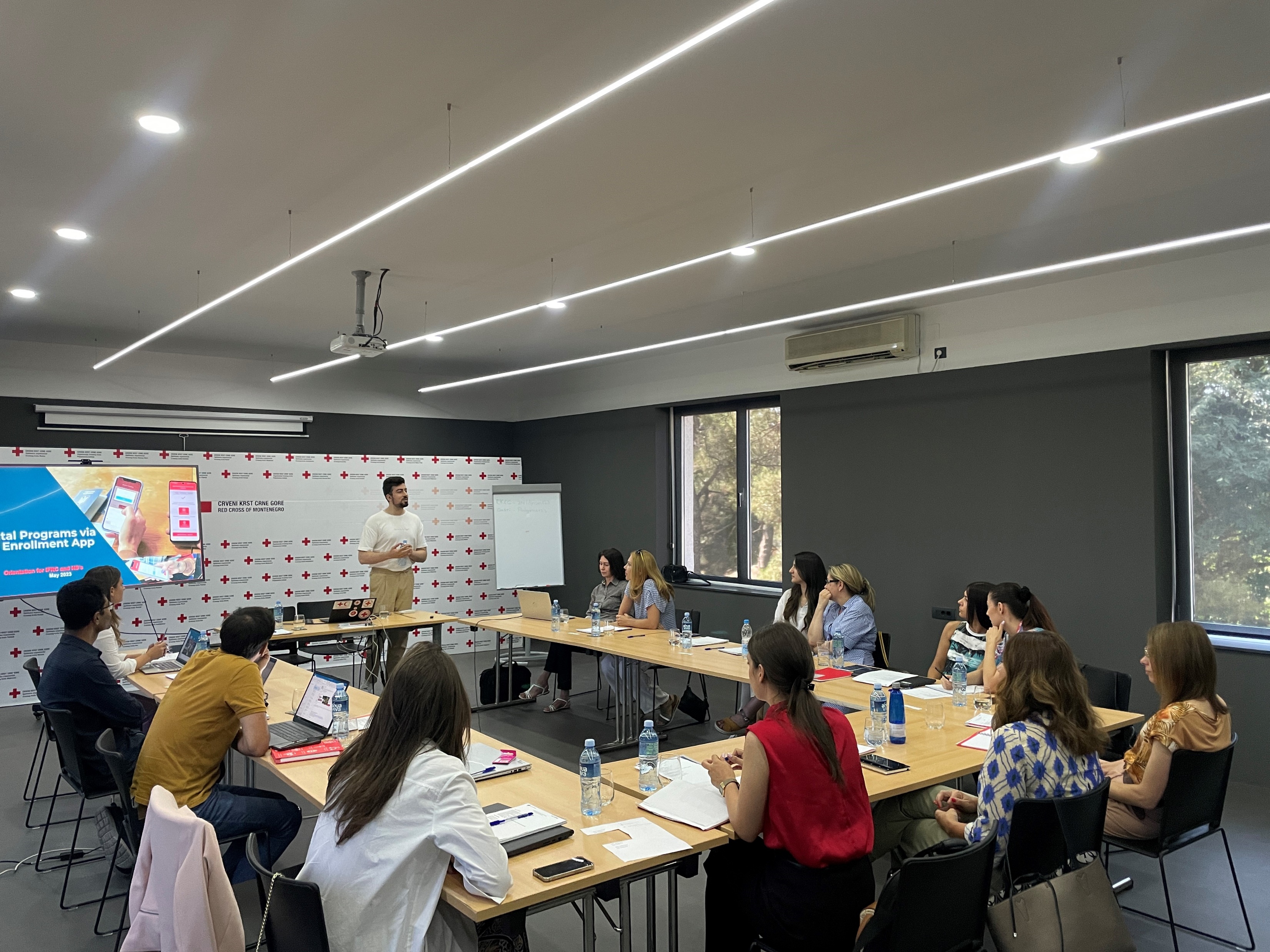 Preparation – training received by the IFRC staff, July 2023
Staff and volunteers on the project
3 persons with access
176 cases
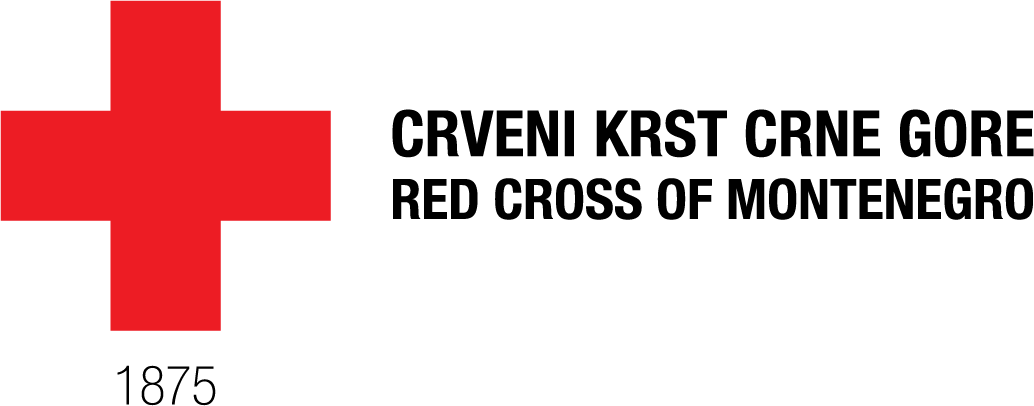 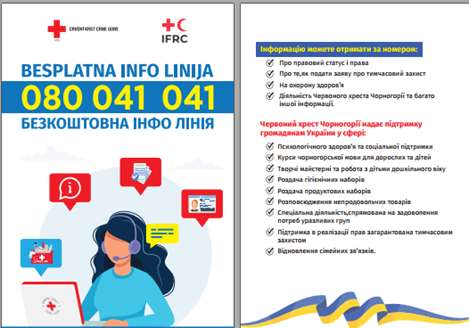 Call centre
First call centre for Ukrainians in Montenegro
3 languages
Operator, Mon-Fri 10-16
Trained in receiving sensitive feedback
Communication goes through ESPO CRM
info.ukraine@ckcg.me
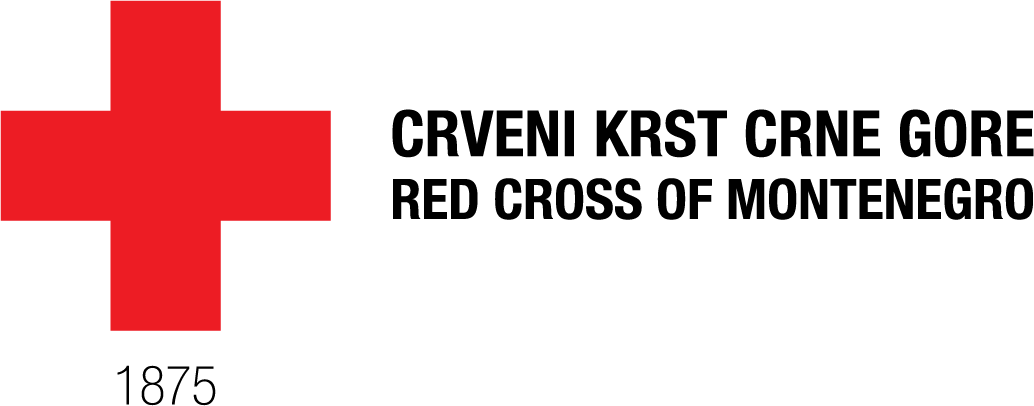 Pre-implementation
Before the cash is distributed – staff to explain to the cash recipients
how the distribution process works
why they were selected
how much cash they will receive and for how long
how and when they can access the cash

Extra time to explain the selection criteria to those who were not selected – preventing the possibility of disruption or spread of misinformation/rumours about the Red Cross

Trusted and preferred channels of communication used to share key information with the community before and during the distribution
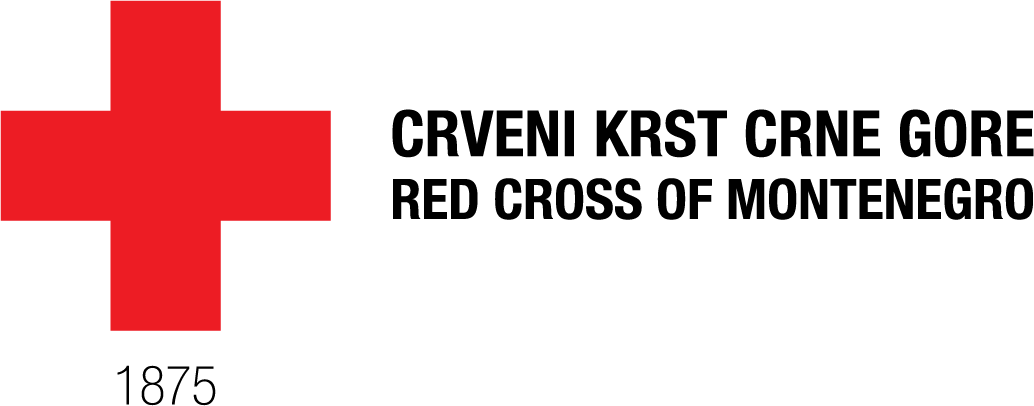 HumanitarianServicePoints
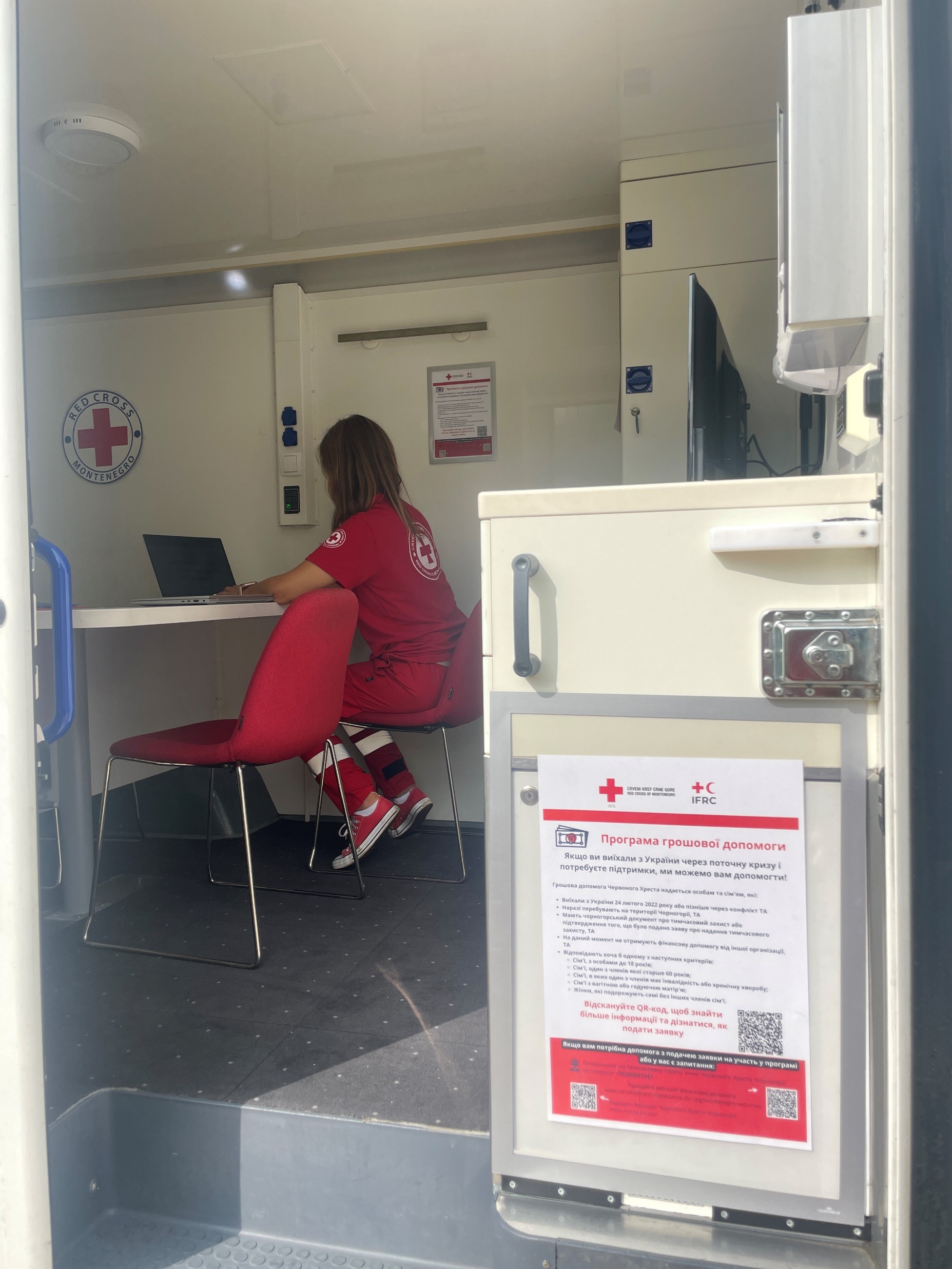 Local branches functioning as Humanitarian Service points, information desks with a clear process for how to deal with different questions, complaints and feedback
Mobile teams
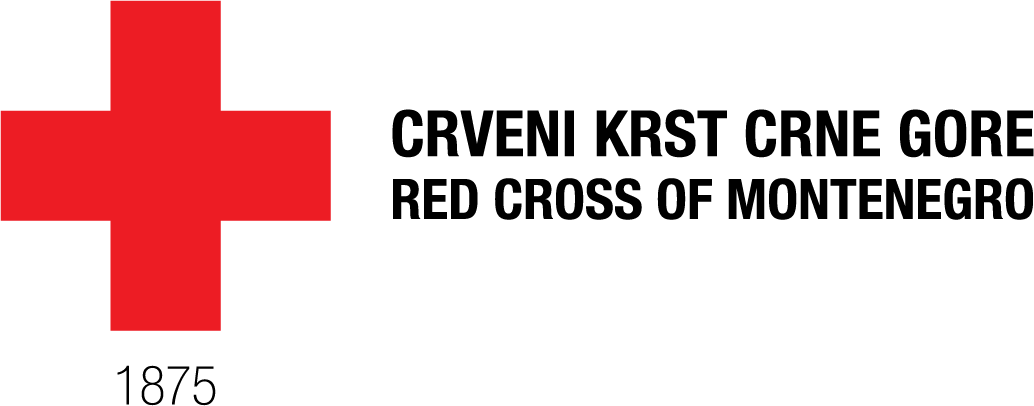 Communication
What communication is not? A one-way street
Listening to people and discussing with communities how they feel, how  we can support them best, and who most needs support
Supporting people to access the practical information they need, in ways they can easily access and understand, to make informed decisions 
Effectively sharing with people who we are, what we are doing, how we are working and why (different ways), conducting needs assessments and Post distribution monitoring
Enabled different feedback and complaints mechanism (E-mails, mailboxes, Helpline, social media, questioners)
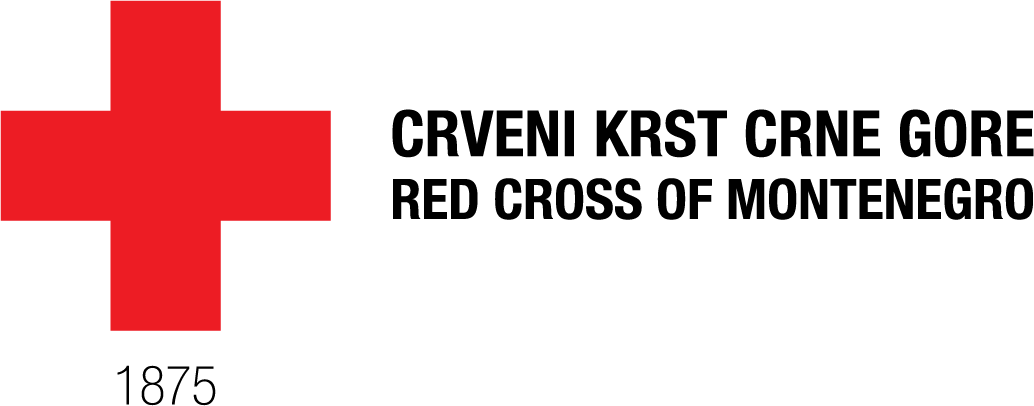 CEA and Protection, Gender and Inclusion
Contact details of Focal Points for SGBV, child protection, legal and psychosocial support services to refer survivors to
Code of Conduct for staff and volunteers
Good communication skills and how to speak to people clearly and with respect
Answering questions honestly and clearly, including sensitive issues linked to sexual exploitation and abuse, violence or corruption
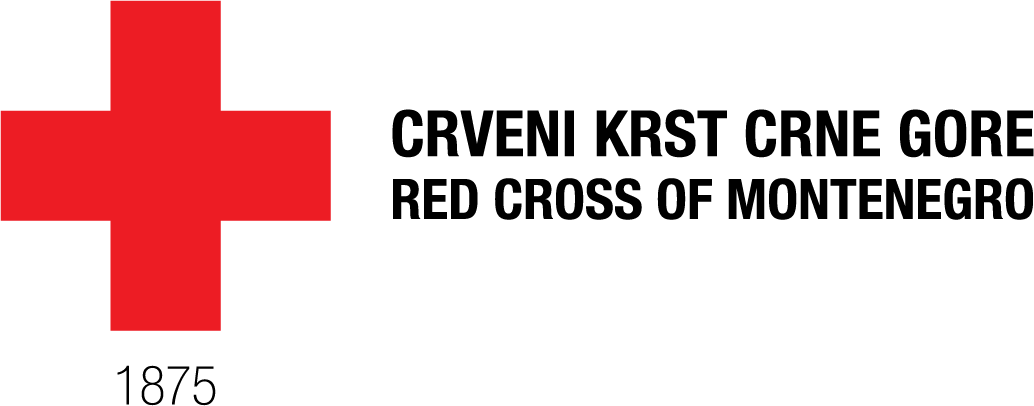 Key information shared with communities
How much cash is being distributed in each instalment and how many instalments will they receive?
How to access the cash (e.g. distribution dates and times, how to use mobile money, which bankmto go to is using prepaid cards, etc.) 
That aid is provided free of charge – to minimise the risk of corruption and sexual exploitation and abuse
What the selection criteria is
How you are selecting people – to demonstrate that this is done fairly and transparently and address any concerns people have about not being included
Why you are not able to help everyone – limited resources, need to prioritize the most vulnerable of the aid is targeted at a specific group
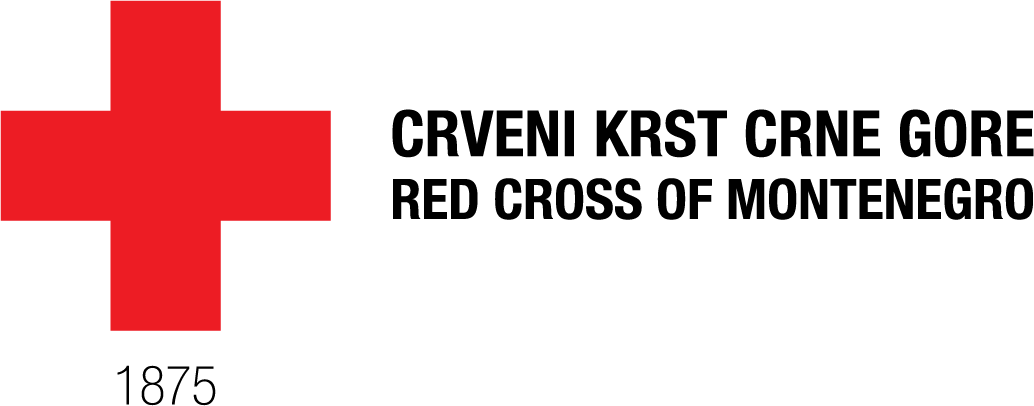 Information sharing
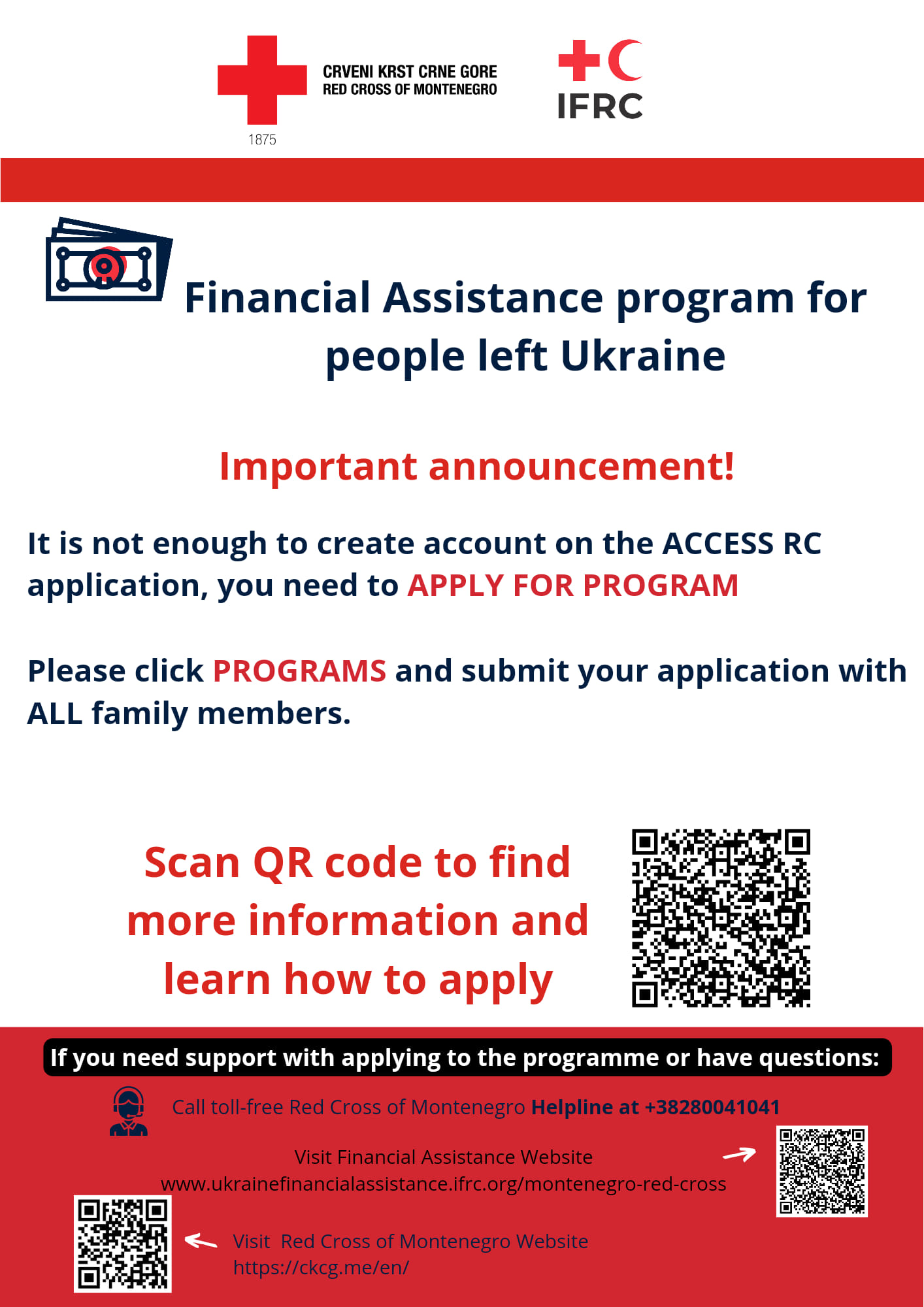 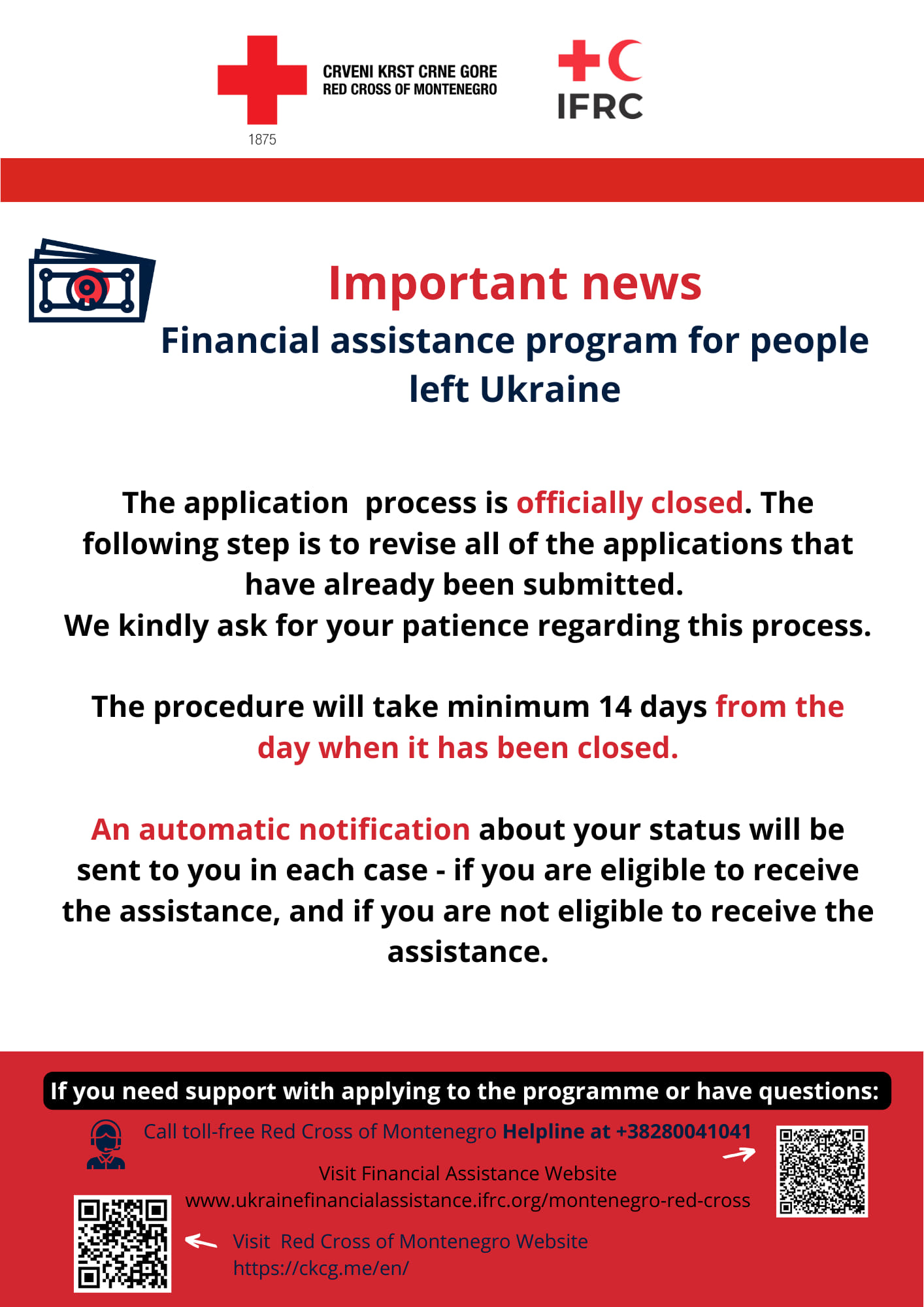 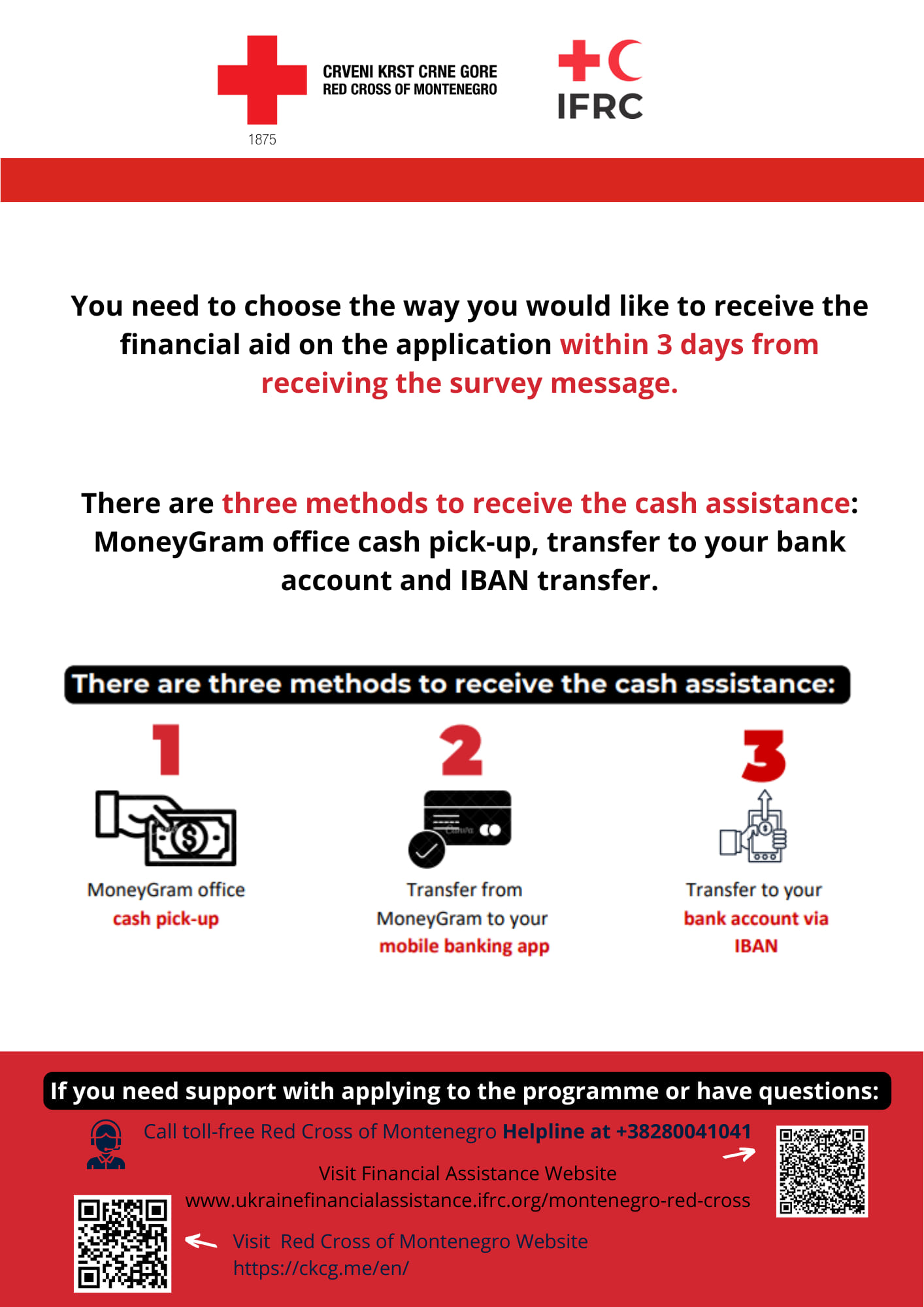 https://ukrainefinancialassistance.ifrc.org/montenegro-red-cross
https://ckcg.me/
https://youtu.be/4d6E8uA7Qk0
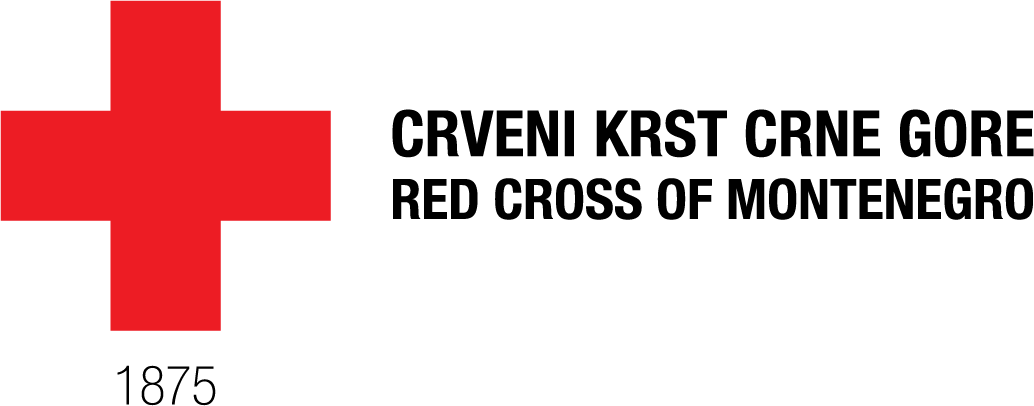 Monitoring & evaluation
Regularly reviewing community feedback from multiple sources:
Viber, Telegram
Email
Social Media 
Website
Face2Face
Feedback box
Focus group discussions

Key staff in contact with beneficiaries throughout the process
Post Distribution Monitoring
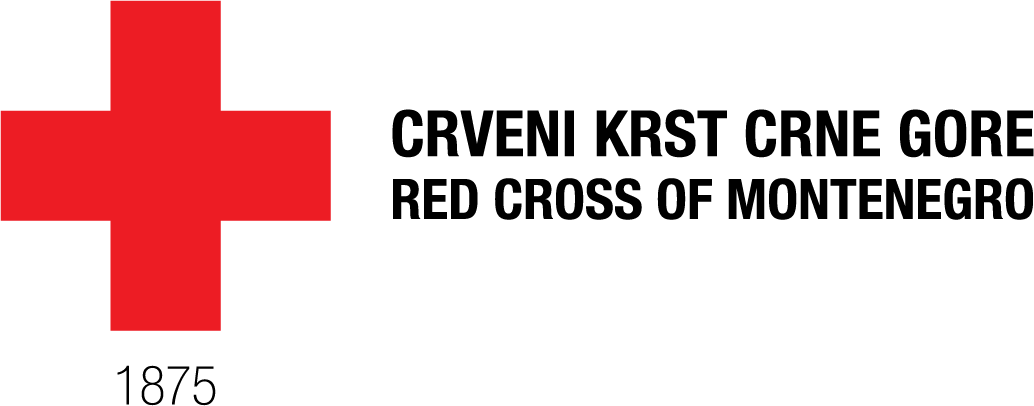 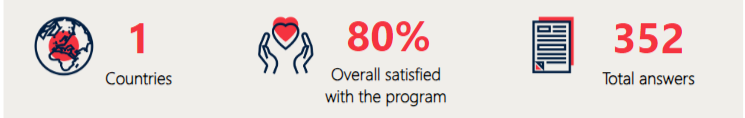 PDM overview
81% Moneygramm; 14% other; 3% IBAN
Did you feel safe when you collected the money? – 2% no (risk of theft, risk of losing money)
Preffered information channels – Viber 45%, Telegram 35%
Future plans
60% plan to stay until the conflict is over
0.8% plan to rellocate to Europe
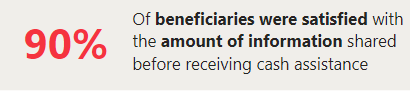 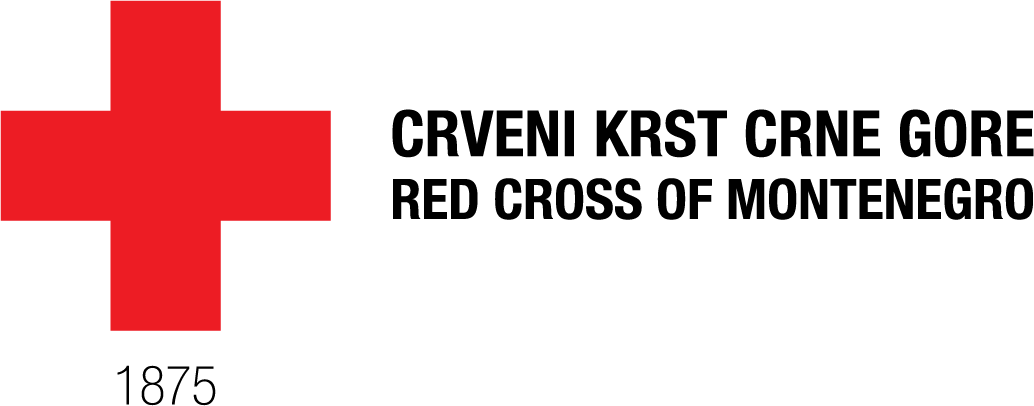 Recommendations
Reaching communities
Utilising Feedback
Digital Literacy
Collaborate with communication teams

Provide information as clearly and transparently as possible

Strong coordination and common approach with branches

Volunteers and people with lived experience

Develop strategies for urban contexts
Include face-to-face interaction
information workshops, home visits by volunteers, mobile office

Use multiple platforms
video tutorial, and call centre
Register 
     feedback data

Contextualize coding framework

Close feedback loops

Refer and signpost internally and externally
Questions?
23
KoBo Survey
Click Here to Access the Feedback Survey
[Speaker Notes: Hopefully the link works on people’s screens –also post in the chat.]
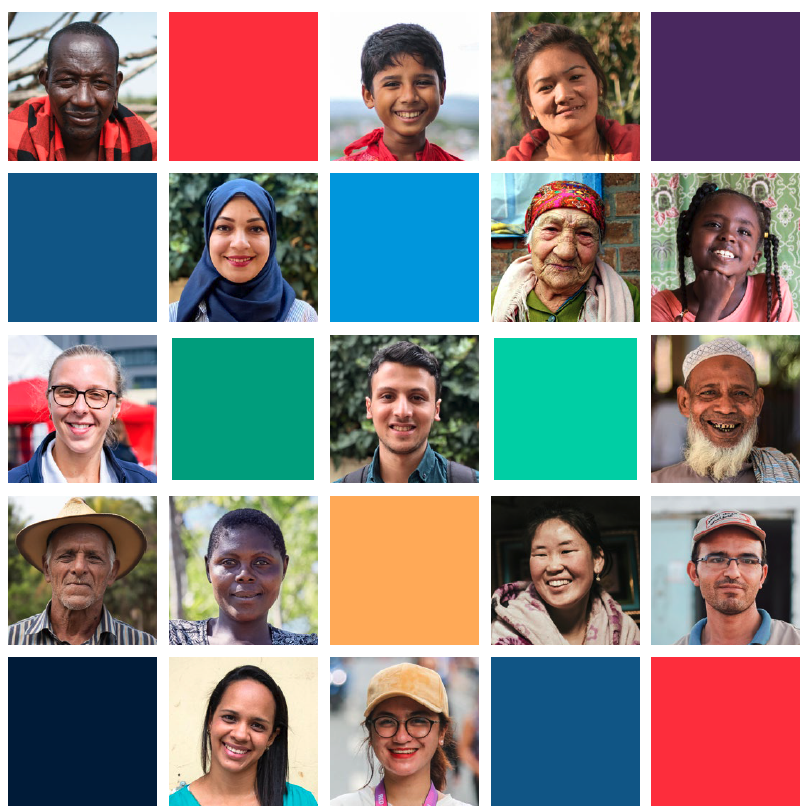 CEA Peer Learning Webinar
Thank you and goodbye – look forward to having you join us again next time!
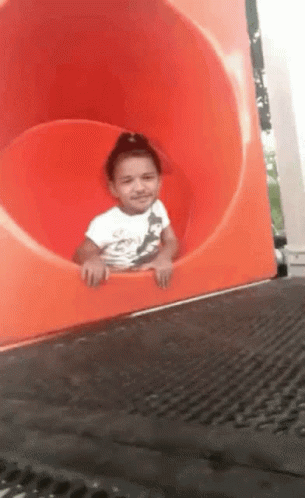